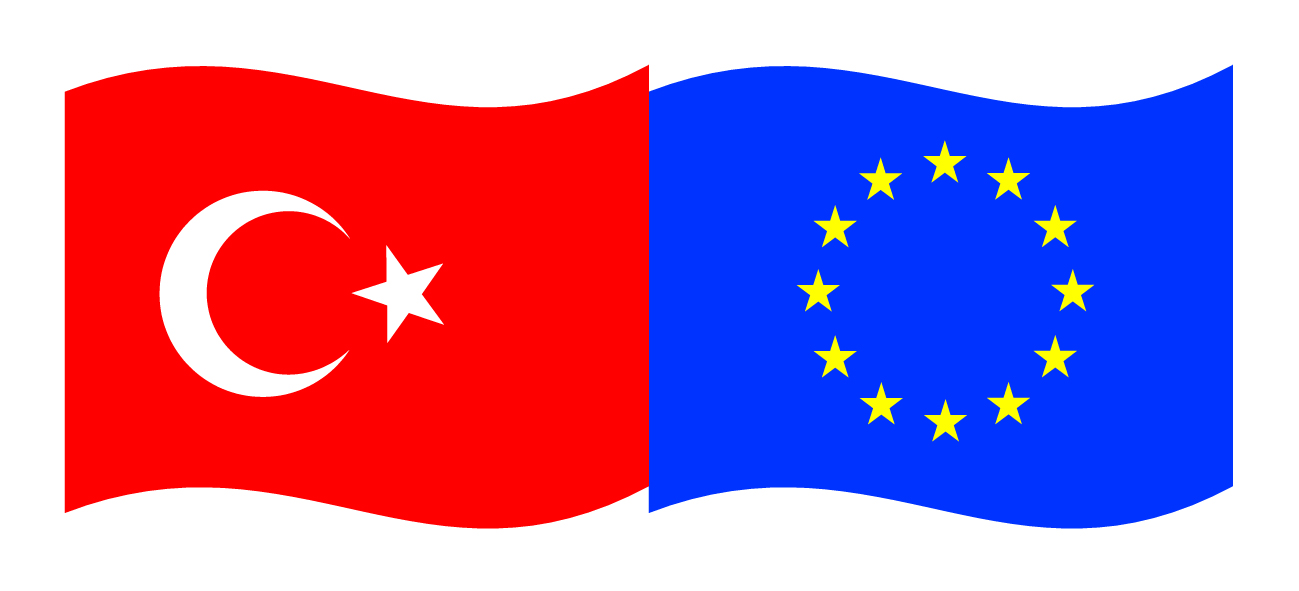 Bu proje Avrupa Birliği ve Türkiye Cumhuriyetitarafından finanse edilmektedir.
ULAŞTIRMA VE LOJİSTİK MESLEKİ EĞİTİM
GÜMRÜK
(TAŞIMA İLE İLGİLİ GÜMRÜK İŞLEMLERİ)
Öğr.Gör.Baycan DEMİRAL
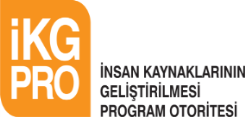 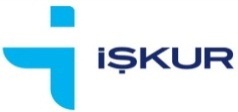 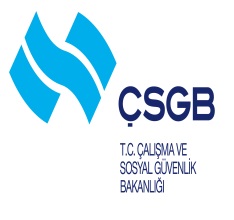 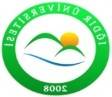 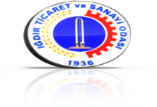 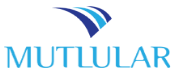 Bu yayın Avrupa Birliği ve Türkiye Cumhuriyeti’nin mali katkılarıyla hazırlanmıştır. Bu yayının içeriğinden yalnızca Iğdır Üniversitesi sorumludur ve bu içerik hiçbir şekilde Avrupa Birliği veya Türkiye Cumhuriyeti’nin görüş ve tutumunu yansıtmamaktadır.
TAŞIMA İLE İLGİLİ GÜMRÜK İŞLEMLERİ
1. TIR KARNESİ
	TIR karnesi; karayolu ile taşınan eşyayı yol boyunca minimum bürokratik işlem altına alan uluslararası karayolu taşıma belgesidir. Transit geçişlerde ve gümrük idarelerinde ithal ve ihraç vergilerinin tahsil edilmemesi veya teminat altına alması en yararlı özelliğidir.
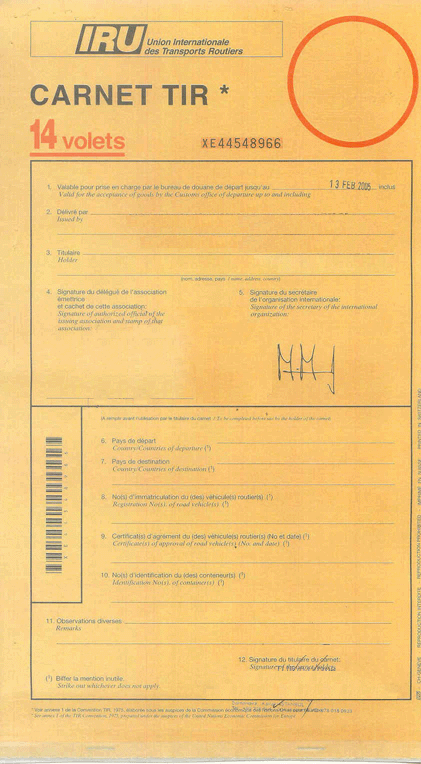 1.1.	Amaçlar ve Faydalar
	TIR sistemi, gümrük mührü altında uluslararası  eşya taşımacılığını en iyi kapsamda kolaylaştırmayı planlar. Sistem, ülkelere transit geçebilmek için gerekli olan ve risk sayılan gümrük vergi ve resimlerini kapsayan garantileri sağlar. Gümrük makamları ve uluslararası tüccar toplulukları arasındaki sorumlulukları dengeler.
1.2.	TIR Karnesi
 	TIR karnesi uluslararası kara taşımacılığını, dolayısıyla uluslararası ticaretin kolaylaştırılmasını sağlayan bir gümrük transit belgesidir.

	Eşya, TIR karnesi himayesinde hareket noktasındaki gümrük idaresinden, varış noktasındaki gümrük idaresine kadar bir prosedür altında taşınır ve bu prosedüre TIR sözleşmesi kapsamında "TIR taşıması" denir.

	Her bir TIR karnesinin farklı bir referans numarası vardır. İhtiva ettiği sayfa sayısına göre 4, 6, 14 ve 20 yaprak olmak üzere çeşitlere ayrılmıştır. Karne sayfa sayıları, hareket, varış ve transit olarak geçilecek ülke veya gümrük idaresi sayıları göz önüne alınarak farklı basılmıştır. Bunun için, TIR karnesi açılırken karneye işlem yapacak olan hareket, transit ve varış gümrük idareleri sayısı hesaba katılmalıdır. Örneğin; 6 yapraklı bir TIR karnesi 6 gümrük idaresi arasında kullanılabilir.
TIR karnesi tek bir TIR taşıması için düzenlenir. Eşya hareket, transit ve varış gümrüklerine TIR karnesi ile beraber sunulur. TIR karnesi usulüne uygun olarak ilgili gümrük idaresine onaylatılır. Bu işlemden sonra TIR karnesi kefil kuruluşa iletilmek üzere, TIR işlemlerinin yürütüldüğü odaya iade edilir.

	TIR karneleri, TOBB (Türkiye Odalar ve Borsalar Birliği) adına TIR işlemlerini yürütmekle görevlendirilen odalar tarafından dağıtılır. Karne hamilleri TIR işlemlerini yalnızca bu odalardan tercih edeceği birisi ile yürütür.
1.2.1.	Adayların Sisteme Kabulü ve İhracı
	Adayların TIR sistemine kabulü; adayın, ekinde aşağıda belirtilen belgelerin yer alacağı, TIR sistemine kabul talebini, bir dilekçe ile bağlı bulunduğu odaya vermesi ile gerçekleşir.
	TIR sistemine kabul talepnamesi (3 nüsha),
	Noter tasdikli taahhütname (3 nüsha),
	Yetki belgesi fotokopisi (3nüsha),
	TIR sistemine kabul teminatı formlarının aslı,
	IRU (Uluslararası Karayolu Taşımacılığı Birliği) tarafından belirlenen organize suçun hedefi olan ülkelerde faaliyette bulunulacağının beyan edilmesi hâlinde, ek teminat formunun aslı,
	TOBB Yönetim Kurulu tarafından belirlenen TIR sistemine giriş ücretinin ödendiğini gösterir banka dekontu,(500-TL)
	Ek taahhütname (3 nüsha),
	Karne hamili bilgi formu (3 nüsha),
	Oda kayıt sicil sureti (3 nüsha),
	Ticaret sicili gazetesi onaylı fotokopisi (3 nüsha),
	Karne hamili ortaklarının her biri için;
	•	Resimli ve noter tasdikli nüfus hüviyet cüzdanı sureti (3 nüsha),
	•	Resimli ve tasdikli ikametgâh ilmühaberi (3 nüsha),
	•	Son altı ay içinde alınmış adli sicil kaydı ve adli sicil arşiv kaydı (3 nüsha).
Taksirli suçlar hariç olmak üzere; tecil edilmiş ve affa uğramış olsalar dahi, göçmen kaçakçılığı veya insan ticareti, 3713 sayılı Terörle Mücadele Kanunu, 4422 sayılı Çıkar Amaçlı Suç Örgütleriyle Mücadele Kanunu’na muhalefet, kaçakçılık, uyuşturucu veya uyarıcı madde imal ve ticareti, hırsızlık, dolandırıcılık, sahtecilik, inancı kötüye kullanma, dolaylı iflas, resmî ihale ve alım satımlara fesat karıştırma veya devlet sırlarını açığa vurma, vergi kaçakçılığı veya bu suçlara teşebbüs suçlarından dolayı hüküm giymiş bulunan kişilereve bunların sahibi veya ortağı olduğu şirketlere ve ortaklıklara TIR karnesi kullanma hakkı verilmez.
	Adaya TIR karnesi kullanma hakkı verilir ise, adayın tezkiyesi (sisteme dâhil  edilmesi) için, Yetkilendirme Model Formu (MAF) doldurularak, bu maddenin (a), (b), (c), (g), (h), (i), (j) ve (k) bentlerinde belirtilen belgelerin bir nüshası yazı ekinde Gümrük Müsteşarlığına gönderilir.
	Adayın tezkiye edilmesi hâlinde durum, adayın bağlı bulunduğu oda ile TIR işlemlerini yürüteceği odaya bildirilir. Ayrıca, bu maddenin (a), (b), (c) ve (d) bentlerinde belirtilen belgelerin birer nüshası da odaya gönderilir.
		Adaya TIR karnesi kullanma hakkının verilmemesi veya adayın tezkiye edilmemesi (sisteme dâhil edilmemesi) hâlinde, durum bir yazı ile sadece adayın bağlı bulunduğu odaya bildirilir. Bu durumda, odanın raporu hariç adayın dosyası ve ibraz etmiş olduğu kabul teminatları da iade edilir.
	Oda tarafından bu durum ilgiliye on gün içinde bildirilir ve ilgilinin talebi hâlinde dosya ve teminatlar iade edilir.
1.2.2.	Karne Hamilinin Ünvan, Adres ve Ortak Değişikliği
	Ünvan, adres ve ortak değişikliği yapan karne hamili, aşağıda belirtilen belgeler ve talep yazısıyla birlikte odaya müracaat eder.
Adresinin değişmesi hâlinde, ikişer nüsha olmak üzere;
Adres değişikliğinin ilan edildiği ticaret sicili gazetesi
Talepname,
Taahhütname,
Ek taahhütname,
Karne hamili bilgi formudur. 
Son altı ay içerisinde tasdiklenmiş imza sirküleri örneği.
Ünvanının değişmesi hâlinde; yukarıda belirtilen belgelere ilaveten yeni unvana göre yeniden düzenlenen teminatlar, ibraz edilmesi gerekir.
Ortaklarının değişmesi hâlinde; yukarıda belirtilen belgelerden üçer nüsha ve buna ilaveten değişen ortakların her biri için, üçer nüsha olmak üzere;
	Resimli ve noter tasdikli nüfus hüviyet cüzdanı sureti,
	Resimli ve tasdikli ikametgâh ilmühaberi,
	Son altı ay içinde alınmış adli sicil kaydı ve adli sicil arşiv kaydı
	Belgelerin birliğe intikalinden sonra birlik; yeni bilgileri yetkilendirme model formu (MAF) ile Gümrük Müsteşarlığına bir yazı ile intikal ettirir. Gerekli belgelerin birer nüshasını Gümrük Müsteşarlığına gönderir.

	Birlik, TIR sistemine dâhil edilmiş veya sistemden ihraç edilmiş olan karne  hamillerine ait güncel listeyi, her yıl sonunda Gümrük Müsteşarlığına intikal ettirir.
1.2.3.	Yetki Belgesi İptali

	Ulaştırma Bakanlığı  tarafından firmanın yetki belgesinin iptal edilmesi hâlinde firmaya TIR karne verme işlemi askıya alınarak durum TIR işlemi ve geçiş belgesi dağıtımı yapılan odalara bildirilir
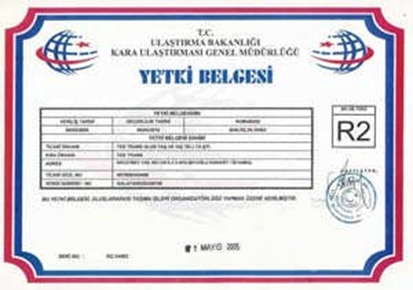 1.2.4.	Yetki Belgesinin Yenilenmesi ve Değiştirilmesi
	
	Yetki belgesinin yenilenmesi veya belgede herhangi bir değişiklik yapılması hâlinde, karne hamili yeni belgenin aslını ibraz etmek suretiyle fotokopisini birliğe veya odaya tasdik ettirerek birer kopyasını birliğe ve odaya vermekle yükümlüdür. Tasdikin oda tarafından yapılması hâlinde, söz konusu kopya oda tarafından birliğe gönderilir. Üçüncü kişilere ibraz edilecek yetki belgeleri birlik tarafından tasdik edilir.
1.2.5.	TIR Karnesi Kullanma Hakkının İptali ve TIR Sisteminden İhraç
	TIR karnesi kullanma hakkının iptali ve TIR sisteminden ihraç; karne hamilinin TIR karnesi kullanmaktan kesin ve süresiz olarak Birlik Yönetim Kurulu Kararıyla TIR karnesi kullanma hakkının iptal edilmesi ve bu hususun Gümrük ve Ticaret Bakanlığı Gümrükler Genel Müdürlüğü tarafından onaylanmasıdır.
Aşağıda belirtilen hâllerde, karne hamilinin TIR karnesi kullanma hakkı iptal edilir.
	Karne hamilinin kendi isteği ile sistemden çıkmak istemesi
	Yetki belgesinin süresiz olarak iptal edilmesi
	Karne  hamilinin  iflas  etmesi  veya  yükümlülüklerini  yerine     getiremeyecek şekilde mali sıkıntı içerisine düştüğünün tespit edilmesi
	Bir yıl veya daha fazla bir süredir TIR karnesi kullanılmaması
	Kendisinin sebep olduğu bir gümrük olayının çözümünde, talep edilen bilgi, belge ve teminatları sunmayarak, karne hamilinin kefil kuruluşla işbirliği yapmaması
	Karne hamilinin vahim veya mükerrer gümrük ve vergi ihlalinde bulunduğunun tespiti veya bu nitelikte ihlalde bulunacağı yönünde emarelerin varlığı
	Kefil kuruluş, IRU tarafından yapılan bir karne hamilinin TIR sisteminden ihraç talebinin gerekçeleriyle birlikte bildirilmesi ve bu gerekçelerden, karne hamilinin ihraç işlemine konu ihlalinin, TIR karnesi kullanma hakkının iptalini gerektirecek nitelikte olduğunun anlaşılması
	Herhangi bir akit, ülke gümrük idaresi tarafından karne hamilinin sistemden ihraç edildiğinin gerekçeleriyle birlikte bildirilmesi ve bu gerekçelerden, karne hamilinin ihraç işlemine konu ihlalinin, TIR karnesi kullanma hakkının iptalini gerektirecek nitelikte olduğunun anlaşılması
	Karne hamilinin tezkiyesinin Gümrük Müsteşarlığı tarafından doğrudan iptali
	Birlik tarafından karne hamilinin TIR karnesi kullanma hakkının iptaline karar verilmesi hâlinde, adı geçen karne hamiline TIR karnesi verme işlemleri durdurulur ve durum, Yetkilendirme Modeli Formu (MAF) doldurularak, bir yazı ile Gümrük Müsteşarlığı’na bildirilir.
1.2.6.	Tır Sistemine Giriş Teminatları
1.2.6.1.	Kabul Teminatı
	TIR sistemine dâhil edilmesini talep eden her aday karne hamili, müracaatı sırasında kabul teminatını sunmak ve teminat miktarında  Birlik Yönetim Kurulu kararıyla sonradan yapılacak tüm değişikliklere de riayet etmek zorundadır.
	Aşağıdaki seçeneklerden biri tercih edilmek suretiyle, bu seçeneklerde belirtilen nitelik ve miktarlarda kabul teminatı verilmek zorundadır.
	30.000- Amerikan doları nakit veya kati ve süresiz banka teminat mektubu verilir.
	50.000,- Türk Lirası nakit veya kati ve süresiz banka teminat mektubu,
	Kabul teminatı, TIR Komitesi ve Birlik Yönetim Kurulu Kararıyla adayın TIR karnesi kullanma hakkının iptali halinde, teminatın iade edilmemesini gerektirecek bir nedenin ortaya çıkmaması şartıyla, karne hamilinin en son TIR karnesi aldığı tarihten 27 ay sonra iade edilebilir.
1.2.6.2.	Organize Suçun Hedefi Olan Ülkelere Yapılan Taşıma Teminatı
	Aday veya karne hamili tarafından organize suçun hedefi olan ülkelerde faaliyette bulunulacağı beyan edilir ise seçenekli olarak aşağıdaki belirtilen miktarlarda ve formlar altında ilave bir teminatın daha verilmesi zorunludur.
	5.000- Amerikan doları tutarında nakit veya kesin ve süresiz banka teminat mektubu verilir.
	10.000- YTL. tutarında nakit veya kesin ve süresiz banka teminat mektubu verilir.
	Kabul teminatı, TIR komitesi ve Birlik Yönetim Kurulu kararıyla adayın TIR karnesi kullanma hakkının iptali hâlinde, teminatın iade edilmemesini gerektirecek bir nedenin ortaya çıkmaması şartıyla, karne hamilinin en son TIR karnesi aldığı tarihten 27 ay sonra iade edilebilir.
	Organize suçun hedefi olan ülkelerde faaliyette bulunmak amacıyla verilen teminatlar, karne hamilinin organize suçun hedefi olan ülkelerde faaliyette bulunmayacağını beyan ve taahhüt etmesi ve teminatın iade edilmemesini gerektirecek bir nedenin ortaya çıkmaması şartıyla Birlik Genel Sekreteri onayıyla, onay tarihinden itibaren bir yıl sonra iade edilebilir
1.2.6.3.	Hassas ve Yüksek Riskli Eşya Teminatı
	Kefil kuruluş, TIR el kitabında yer alan hassas ve yüksek riskli eşya teminatı 50.000 - Amerikan doları olarak öngörülmüştür. Buna rağmen, hassas ve yüksek riskli eşya taşıması yapacağını beyan eden karne hamillerinden 20.000- Amerikan doları nakit veya kesin ve süresiz banka teminat mektubu alınır. Ancak; hassas ve yüksek riskli eşya taşımasında kullanılan bir TIR karnesi nedeniyle, gümrük talebine istinaden alınan teminattan daha fazla bir ödeme yapılması, fazla ödenen miktarın ilgili karne hamilinden tahsil edilememesi ve bu meblağın IRU veya sigortacılar tarafından talep edilmesi hâlinde, talep edilen meblağ birlikçe karşılanır. Ancak; birlik tarafından ödenen meblağ karne hamiline rücu edilebilir.
1.3.	Karne Akış Şeması
1.4.	TIR Sisteminin Araçları
	TIR sisteminin araçları; TIR sözleşmesi, TIR sisteminin prensipleri, TIR karnesidir.


1.4.1.	TIR Sözleşmesi
 	TIR sözleşmesi; Birleşmiş Milletler Avrupa Ekonomik Komisyonu (UNECE) gözetiminde özenle hazırlanan (1975 TIR Sözleşmesi) TIR karnesi himayesinde eşyaların uluslararası taşınmasına dair gümrük sözleşmesidir. 1975 TIR Sözleşmesi, 1978 yılından itibaren günün gelişen ekonomik şartlara uygun olarak 20 defa revize edilmiş, en son yapılan değişiklikler 12 Mayıs 2002 tarihinden itibaren uygulanmaya başlanmıştır.
1.4.2.	TIR Sisteminin Prensipleri
TIR sistemi eşyanın uluslararası taşınmasında kullanılan bir gümrük transit sistemidir.
Dayandığı beş temel prensip vardır. Bunlar;
	Araç veya konteynerlerin güvenliği
	Uluslararası garanti zinciri
	TIR karnesi
	Gümrük kontrollerinin karşılıklı olarak tanınması
	Kontrollü giriş
1.5.	TIR İşlemleri Yapmaya Yetkili Odalar
» Antakya Ticaret ve Sanayi Odası 
» Antalya Ticaret ve Sanayi Odası 
» Bolu Ticaret ve Sanayi Odası 
» Bursa Ticaret ve Sanayi Odası
» IĞDIR TİCARET VE SANAYİ ODASI
» Mardin Ticaret ve Sanayi Odası
» Mersin Ticaret ve Sanayi Odası 
» Samsun Ticaret ve Sanayi Odası
» Trabzon Ticaret ve Sanayi Odası 
» Ankara Ticaret Odası 
» Eskişehir Ticaret Odası
» Gaziantep Ticaret Odası 
» İstanbul Ticaret Odası 
» İzmır Ticaret Odası 
» Kayseri Ticaret Odası 
» Konya Ticaret Odası 
» Rize Ticaret ve Sanayi Odası
2. ATA KARNESİ
Birleşmiş Milletler Gümrük İş Birliği Konseyi tarafından geçici kabulde karşılaşılan güçlükleri gidermek ve yeknesak bir uygulama sağlamak amacıyla hazırlanan "Eşyaların Geçici Kabulü İçin ATA karnesi Hakkındaki Gümrük Sözleşmesi" 06.09.1961 tarihinde kabul edilmiş ve 30.07.1963 tarihinde yürürlüğe girmiştir.

	Türkiye İstanbul Sözleşmesini 28.06.1990 yılında imzalamış ve bu sözleşme 2004/7905 sayılı Bakanlar Kurulu Kararı ile onaylanarak, 21.10.2004 tarihli ve 25620 sayılı Resmî Gazete'de yayımlanmış ve 15.03.2005 tarihinden itibaren yürürlüğe girmiştir. 15.03.2005 tarihinden itibaren TOBB (Türkiye Odalar ve Borsalar Birliği) tarafından İstanbul Sözleşmesi hükümleri kapsamında ATA karneleri düzenlenmektedir. Bununla birlikte, ATA sisteminde bulunan bazı ülkelerde hâlen ATA Sözleşmesi kapsamında işlem yapılmakta ve akit taraf gümrüklerince hem ATA Sözleşmesi hem de İstanbul Sözleşmesi kapsamında düzenlenen ATA karneleri kabul edilmektedir.
2.1.	ATA Karnesinin Tanımı
	ATA karneleri uluslararası ATA sözleşmesi ve eşyanın yurtdışına çıkarılma amacına göre farklılık gösteren ek sözleşmeler kapsamında, taraf ülkeler arasında, başka herhangi bir belgeye gerek duyulmaksızın, eşyanın geçici olarak ithalat ve ihracatını sağlayan gümrük belgeleridir.
 	ATA Sistemi ICC (Milletlerarası Ticaret Odası) bünyesinde bulunan Dünya ATA karnesi Konseyi (WATAC)'nin koordinasyonu altında, kendi ülkelerinde resmî olarak görevlendirildiği beyan edilen kefil kuruluşlar aracılığı ile yürütülmektedir.
Kullanılış Amaçları
 	Uluslararası teminat altında bulunan bir ATA karnesi ile gelen tüm eşya için ithalat işlemi sırasında, ne gümrüklerce ne de ithalatçı tarafından başka bir işlem yapılmasına  gerek yoktur. 
	Basit ve karne hamili tarafından kolaylıkla tanzim edilebilen ATA karneleri gümrüklerce de kolaylıkla kontrol edilebilir. Tüm bu faktörler, ATA karnesi ile gelen  eşyanın gerek ithalatında, gerekse yeniden ihracında gümrüklerden geçiş süresinin kısaltılmasına yardım eder. 
	Bunların yanı sıra, sistem ATA karnesi hamillerine, ATA karnesinin geçerlilik süresi içinde olmak kaydıyla, (bu süre karnenin düzenlendiği tarihten itibaren bir yıldır.) bir ATA karnesi ile birden fazla akit taraf ülkesine birden fazla geçici ithalat yapma olanağı sunar.
ATA karnesinin alınması için gerekenler aşağıda gösterilmiştir:
2.2.1.1.	Başvuru
	 ATA karnesi kullanmak isteyen her kişi veya kuruluş, yurt dışına götürülecek eşyanın niteliği, varsa markası ve numaraları, ağırlığı, adedi ve değerini gösteren bir çeki listesini eklediği dilekçesi ile birlikte, karne dağıtımı konusunda yetkili odalardan birisine müracaat ederek ATA karnesi ile taşınacak eşya için gereken uygun bir teminatı odaya vermesi hâlinde, kendisine ATA karnesi verilebilecektir.
2.2.1.2.	ATA Karnesi Başvurusu İçin Gereken Evraklar
	Müdürlüğümüze	ATA	karnesini	almak	için	başvuracak firmaların getirmeleri gereken evraklar;
	Dilekçe
	Taahhütname
	Teminat Mektubu (kamu şirketleri bu teminattan muaftır)
	ATA karnesi ücreti makbuzu (oda veznesine yatırılacak) (105TL)
	Proforma Fatura
	Damga vergisi, Teminat Mektubu tutarının %.7,5'i (binde yedi buçuk) tutarında.
2.2.1.2.	ATA Karnesi Başvurusu İçin Gereken Evraklar
	Müdürlüğümüze	ATA	karnesini	almak	için	başvuracak firmaların getirmeleri gereken evraklar;
	Dilekçe
	Taahhütname
	Teminat Mektubu (kamu şirketleri bu teminattan muaftır)
	ATA karnesi ücreti makbuzu (oda veznesine yatırılacak) (105TL)
	Proforma Fatura
	Damga vergisi, Teminat Mektubu tutarının %.7,5'i (binde yedi buçuk) tutarında.
2.3.	ATA Karnesinin İşleyişi
	ATA karnesi alabilmek için gerekli evrakları firma/şahıs odaya ilettikten sonra ATA karnesi doldurulmak üzere firmaya teslim edilir.
	ATA karnesi ön ve arka karton kapaklar hariç toplam 29 (yirmi dokuz) yapraktan oluşmaktadır.
	İlk yeşil yaprak ATA karnesi yaprağıdır. Önü ve arkası ilgili oda tarafından dış ticaret ve turizm müdürü tarafından imzalanır ve kaşelenir.
	İlk sayfanın ön yüzünde firma, varış ülkesi, gönderilme sebebi, düzenlenme tarihi ve geçerlilik tarihi bulunmaktadır.
	İlk sayfanın arka yüzünde ise sıra numarası, eşya tanımı, parça adedi, ağırlığı, kıymeti belirtilmek üzere kesin mal listesi bulunmaktadır.
	Yeşil sayfayı takiben karşımıza çıkan sarı, beyaz ve mavi nüshalar gümrüklerin kullanımı için ayrılmış nüshalar olup oda ya da firma/şahıs tarafından herhangi bir işleme tabi tutulmamaktadır.
	Beşinci sayfa ve takip eden yedi sayfa ihracat nüshalarıdır. Bu sekiz sayfa da ilk yeşil nüsha gibi önlü arkalı doldurulmak zorundadır.
	On üçüncü sayfa ve takip eden yedi sayfa ithalat nüshalarıdır. Bu sekiz sayfa da ilk yeşil ve daha önceki sekiz ihracat sayfaları gibi önlü arkalı doldurulmak zorundadır.
Yirminci ve takip eden yedi mavi sayfa transit sayfaları olup yukarıda tarif edilen şekilde aynen doldurulur.
	Yeşil arka sayfada ise ATA karnesinin hangi oda ve kim tarafından doldurulduğu ve kontrol edildiği yazılmakla birlikte, matbu olarak karnenin kullanımı ile bilgiler içermektedir.
	ATA karnesi doldurulduktan sonra onaylanması için tekrar firma odaya gelir ve ATA karnesi kontrol edildikten sonra onay işlemi oda tarafından gerçekleştirilir.
	Türkiye'den çıkış yapmamış ATA karnesi üzerinde mal ekleme ve çıkarma, varış ülkesi değiştirme yanlış yazılmış bir bilgiyi düzeltme vb. işlemleri yapılabilmekle beraber, ülkeden çıkış işlemi görmüş ATA karnesi üzerinde kati suretle değişiklik yapılamaz.
	Kullanımı biten veya karne geçerlilik süresi dolmuş ATA karneleri karne sahibi tarafından odaya iade edilir.
	İade alınan karneler ilgili tahkikatın yapılması ve teminatın çözülmesine onay verilmesi için Türkiye Odalar ve Borsalar Birliğine ilgili Oda tarafından gönderilir.
	Türkiye Odalar ve Borsalar Birliğince olumlu veya olumsuz yazı odaya ulaştığında teminatın geri alınması veya olumsuzluğun giderilmesi için tekrar firmayla oda tarafından irtibat kurulur.
2.4.	ATA Karnesi Kullanıcısının Uyması Gereken Kurallar
ATA karnesi kapsamında ithal edilen mallar satılamaz (satılırsa uygun gümrük vergi bedelleri ve ATA karnesinde gittiği için ödenmesi gereken cezalar ödenmek zorundadır.).
Malların geri ihracı için yabancı gümrük tarafından belirlenen süre karne süresini geçemez.
Malların geri ihracı için yabancı gümrük tarafından belirlenen sürede malların geri ihraç edilmesi şarttır.
 ATA karnesi sahibi malların ithal edildiği ülke gümrük kurallarına uymak zorundadır.
Ziyaret edilen her ülkeden giriş ve çıkış tasdiğinin doğru alınması gerekmektedir.
Eğer mallar, tahrip ve kaybolma yahut çalınma sebepleriyle yurda geri giriş yapamaz ise karne kapsamında bulunan mallardan yurda geri getirilemeyen kısmı için gümrük vergisi ve diğer vergiler ödenmek zorundadır.
ATA karnesinin kendisinin kaybolması durumunda karne sahibi derhâl polisi veya gümrüğü haberdar etmek zorundadır.
ATA karnesinin süresi bitiğinde alındığı odaya iade edilmesi mecburidir.
2.5.	ATA Karnesi Kullanılamayan Eşya Grupları
	Bitkiler, temizlik malzemeleri, gıda maddeleri, broşürler gibi eşya ve hediye edilen, atılan, bozulan veya dış ülkelerde kullanılan tüketim malzemelerinin ATA karnesi kapsamına alınması mümkün değildir.

2.6.	ATA Sistemi
	1619 Sayılı Kanun ile katılmamız uygun bulunan "eşyaların geçici kabulü için ata karnesi hakkındaki gümrük sözleşmesi" 23.08.1974 tarihinde onaylanarak yürürlüğe girmiştir.
TOBB, o tarihteki adıyla Gümrük ve Tekel Bakanlığının 21.02.1975 sayılı yazısı ile ülkemizdeki ATA uygulamaları hususunda "kefil kuruluş" sıfatıyla görevlendirilmiş ve bu çerçevede 28.05.1975 tarihinden itibaren karne düzenlenmeye başlanılmıştır.
TOBB, Kefil Kuruluş sıfatıyla, formatı ICC-WCF tarafından tespit edilen, kendi vereceği ATA karnelerini basma, belirlediği odalar vasıtasıyla dağıtım ve takip işlemlerin yapma ve sistemin işlemesini sağlama görevini üslenmiştir.
2.7.	ATA Karnesi Veren Odalar
- Ankara Ticaret Odası
- Adana Ticaret Odası
- Eskişehir Ticaret Odası
- Gaziantep Ticaret Odası
- Gebze Ticaret Odası
- İstanbul Ticaret Odası
- İzmir Ticaret Odası
- Kocaeli Sanayi Odası
- Konya Ticaret Odası
-Antakya Ticaret ve Sanayi Odası
- Antalya Ticaret ve Sanayi Odası
- Bursa Ticaret ve Sanayi Odası
- Mersin Ticaret ve Sanayi Odası
- Sakarya Ticaret ve Sanayi Odası
- Trabzon Ticaret ve Sanayi Odası
Uşak Ticaret ve Sanayi Odası

-Ankara Sanayi Odası
- Kayseri Sanayi Odası
- Konya Sanayi Odası
son